Балет П. И. Чаковского «Спящая красавица»
Выполнила : Шевченко Ольга Викторовна, учитель музыки МОАУ №6» г. Оренбурга2024 год
Назовите балет композитора?
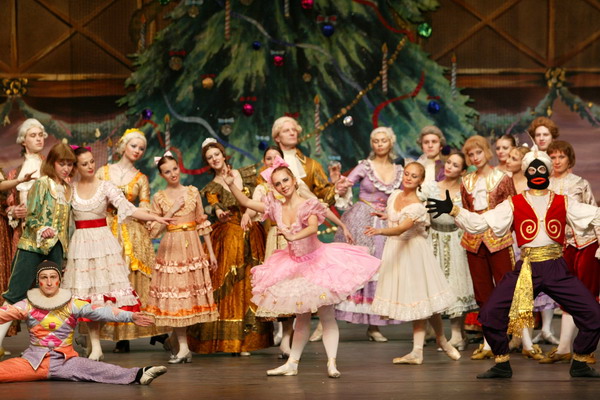 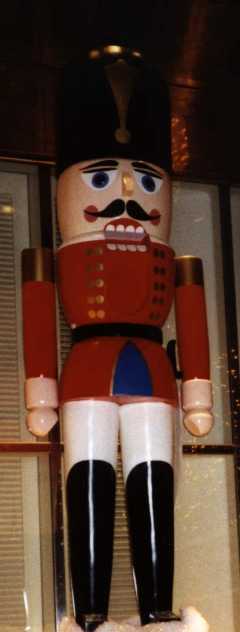 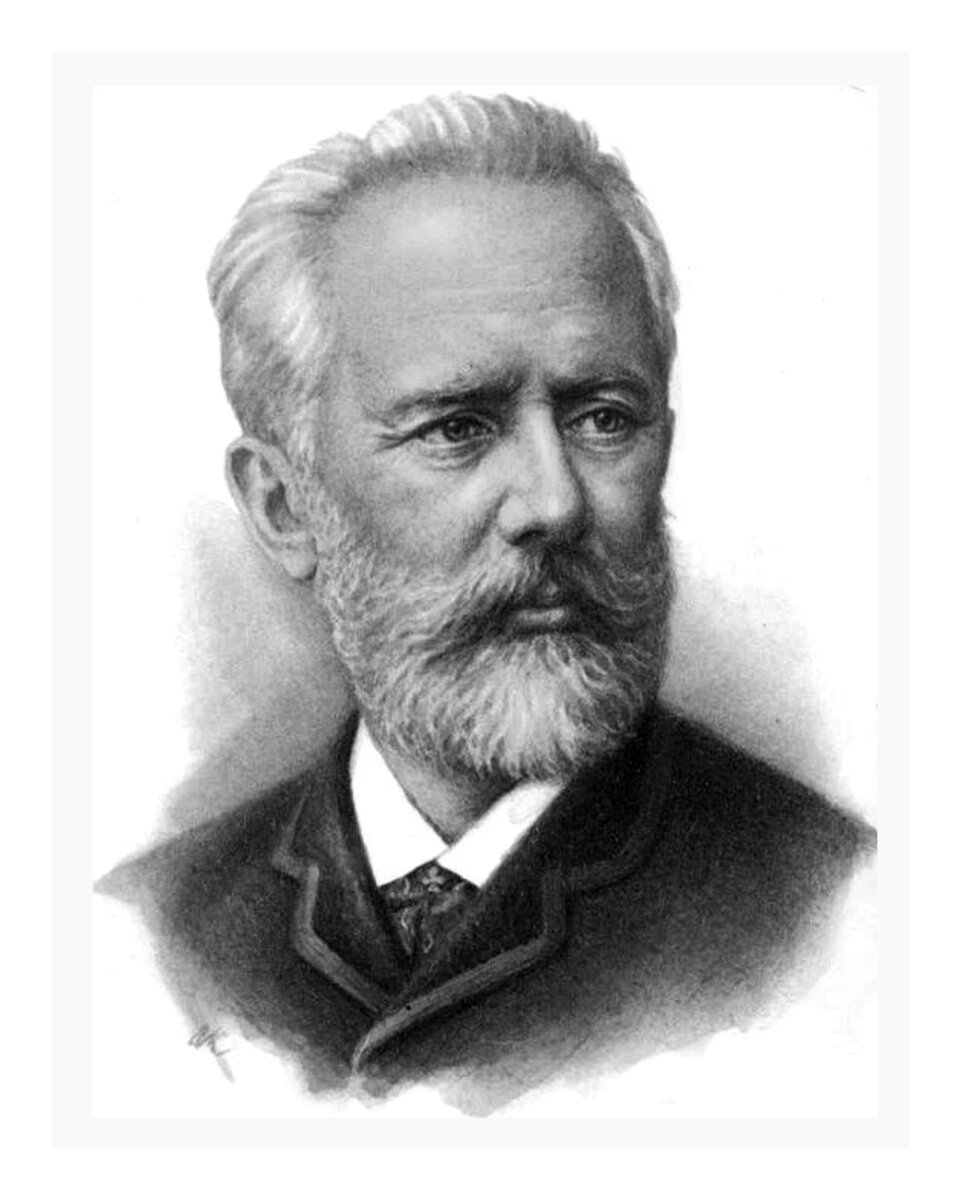 Назовите балет композитора?
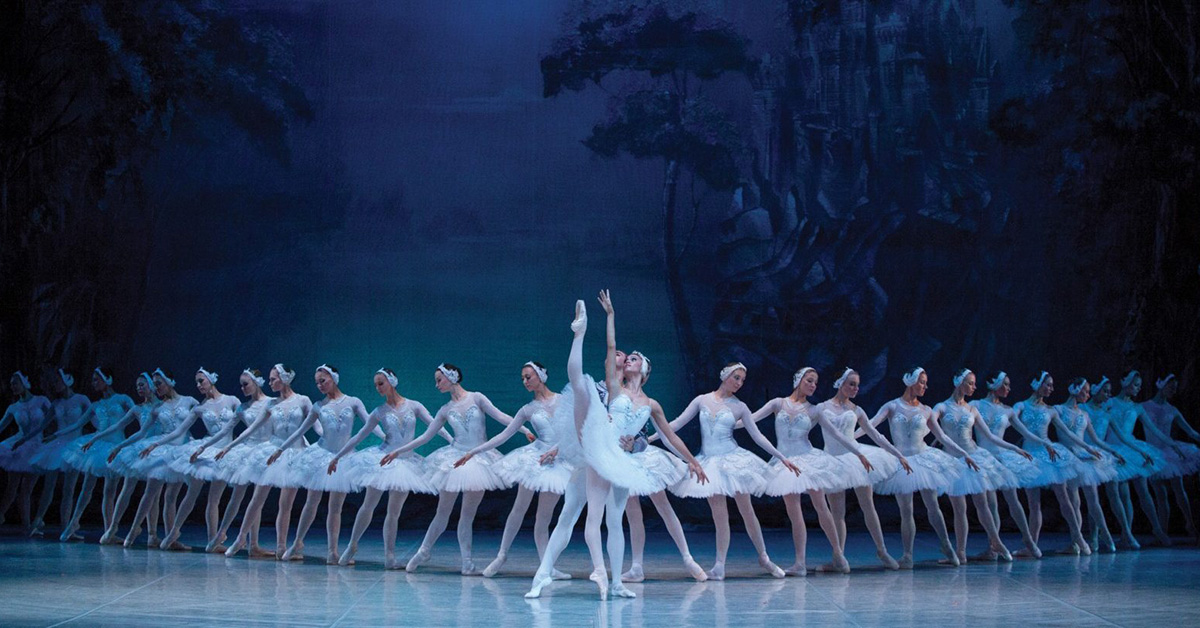 Шарль Перро (1628-1703)
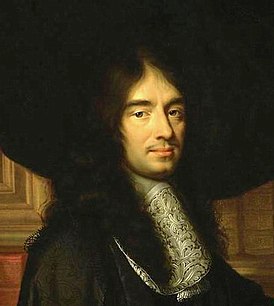 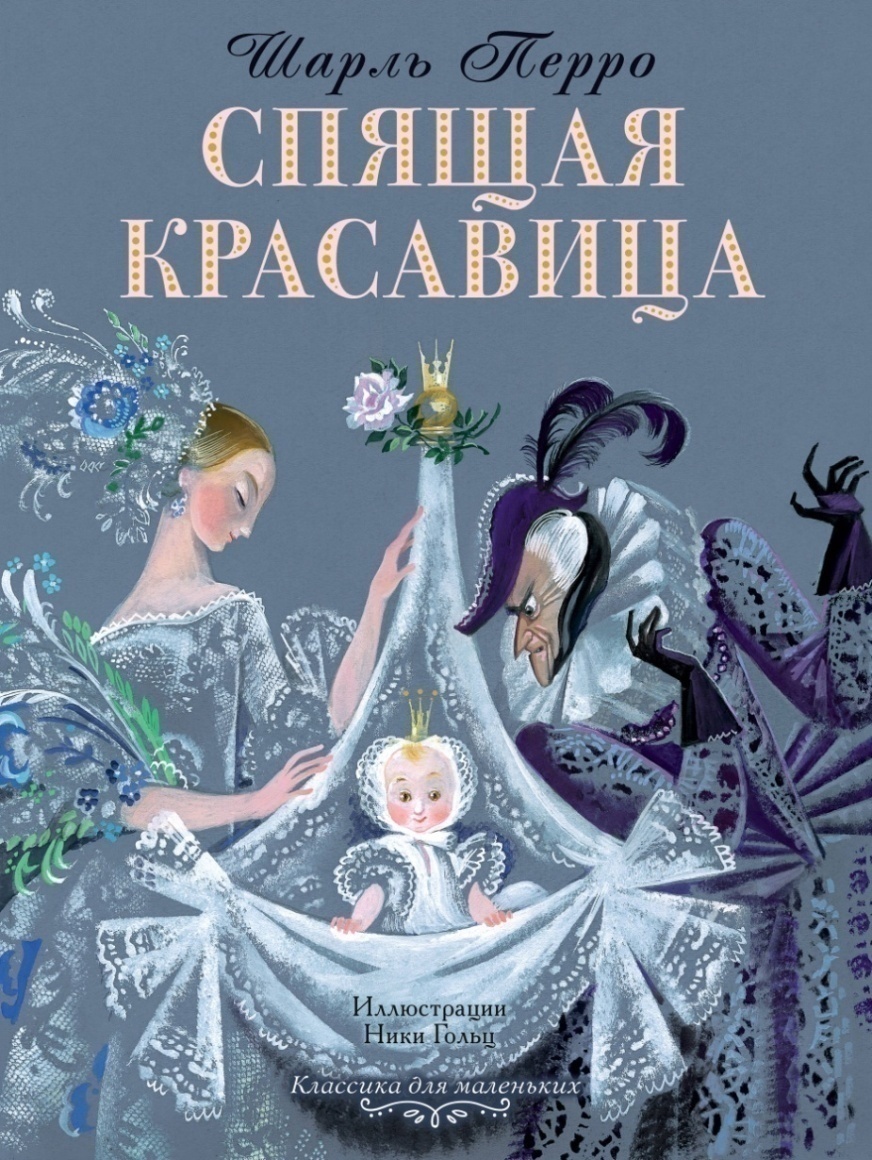 Сборник 
«Сказки матушки Гусыни»
1697 год
П. И. Чайковский.
Балет «Спящая красавица»
г
Балет «Спящая красавица»
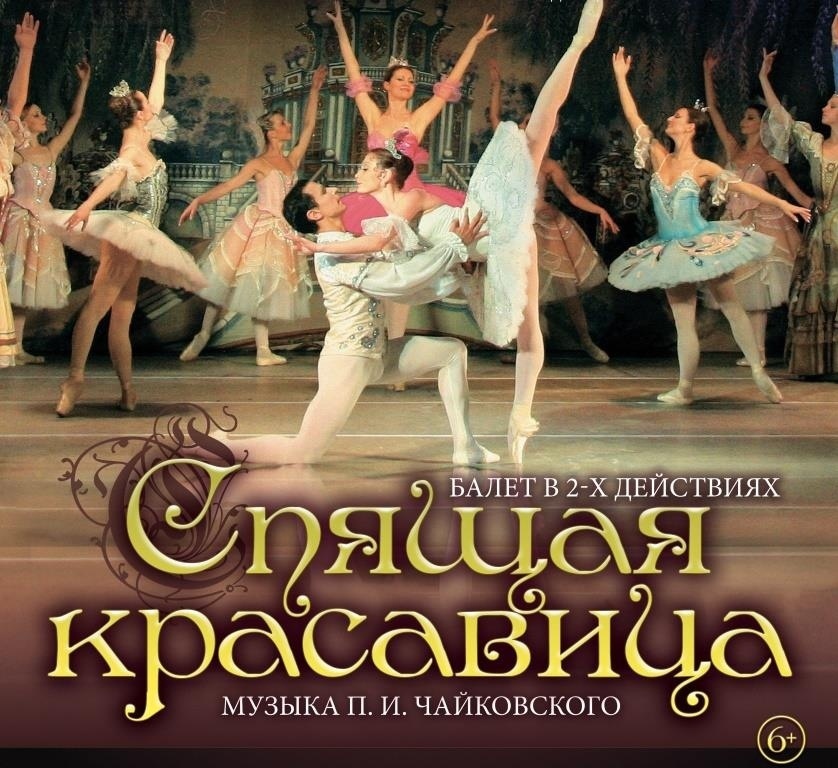 Главные действующие лица балета: король Флорестан, королева, принцесса Аврора; семь фей: Сирень, Кандид (Искренность), Флёр-де-Фарин (Цветущие колосья), Хлебная Крошка, Канарейка, Виолант (Страсть) и Карабос; принц Дезире.
Интродукция
1) Род короткой оперной или балетной увертюры, а также оркестровое вступление к отдельному акту оперы. 
2) Вокальный ансамбль или хоровая сцена в опере, непосредственно следующая за увертюрой и открывающая собой первое действие оперы
Слушание.  Интродукция
1) О каких события, радостных или драматических расскажет музыка ?
2) Каких героев (по характеру) она  нарисовала?
3)  Сколько их?
 1  2  3
ФЕЯ КАРАБОС И ФЕЯ СИРЕНИ
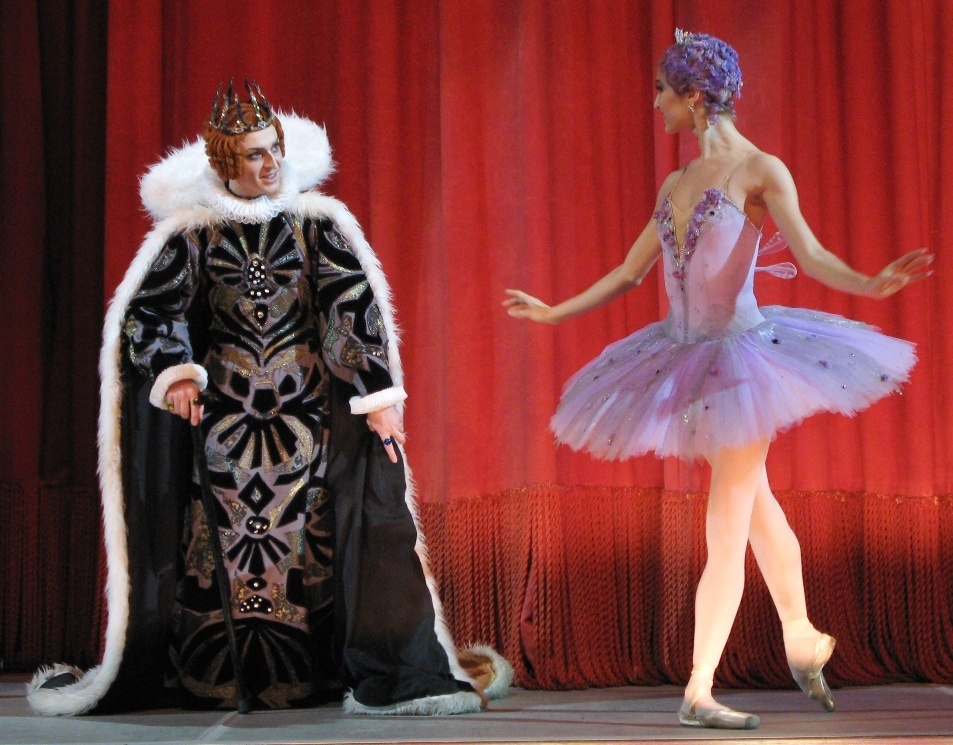 Тема Феи Карабос
Тема Феи Сирени
Контраст — сопоставление в музыке двух разнохарактерных приемов.
ИГРА- «кастинг» Танцовщиков на роли героев балета
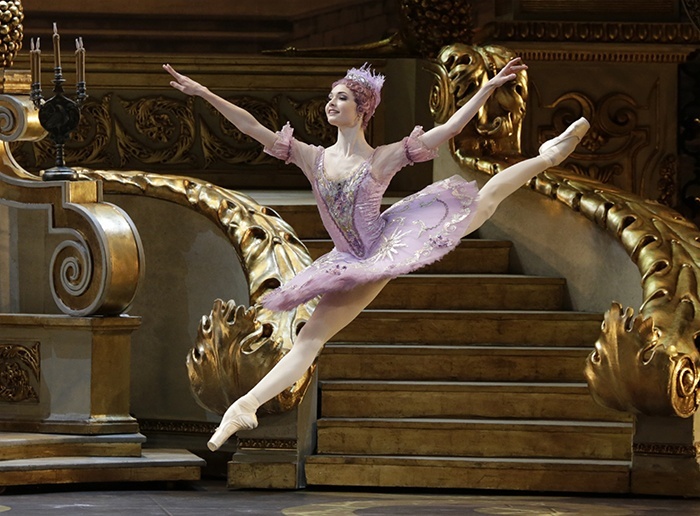 Придумать танцевальные движения  к музыке феи Сирени
Тема Феи Карабос
.
Творческое задание
Придумать танцевальные движения феи Карабос
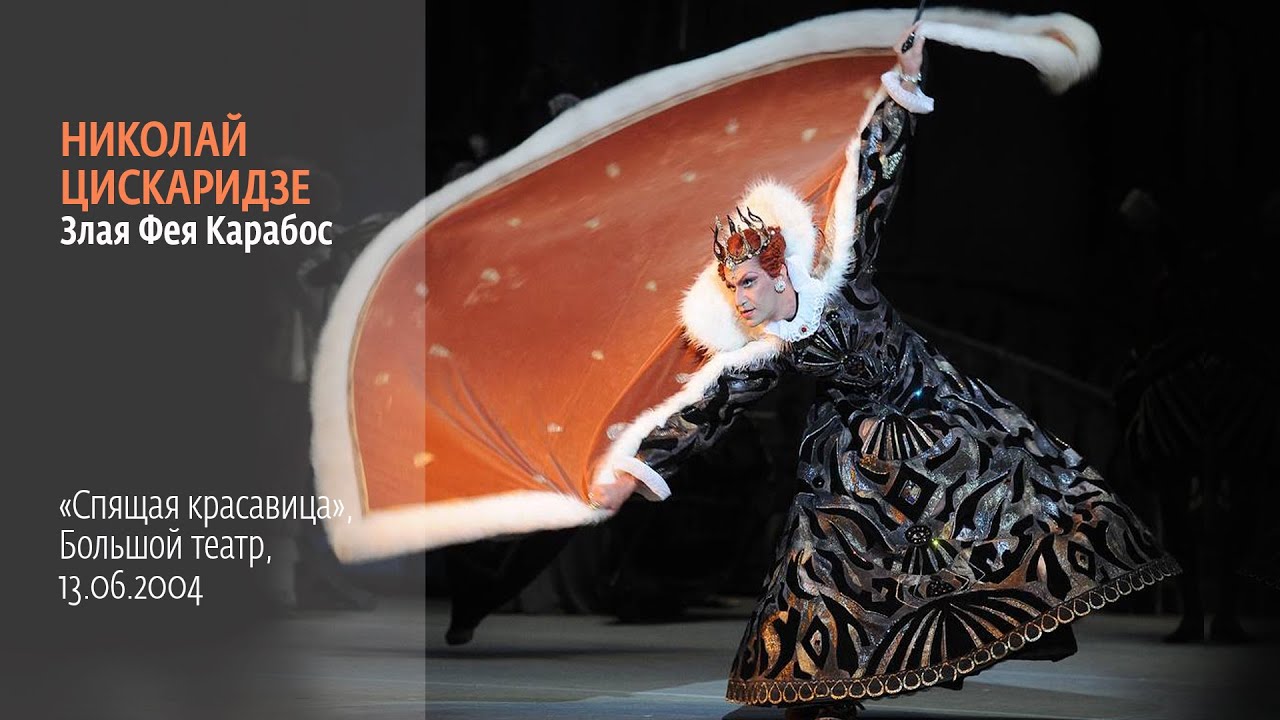 СЦЕНА  НА  БАЛУ
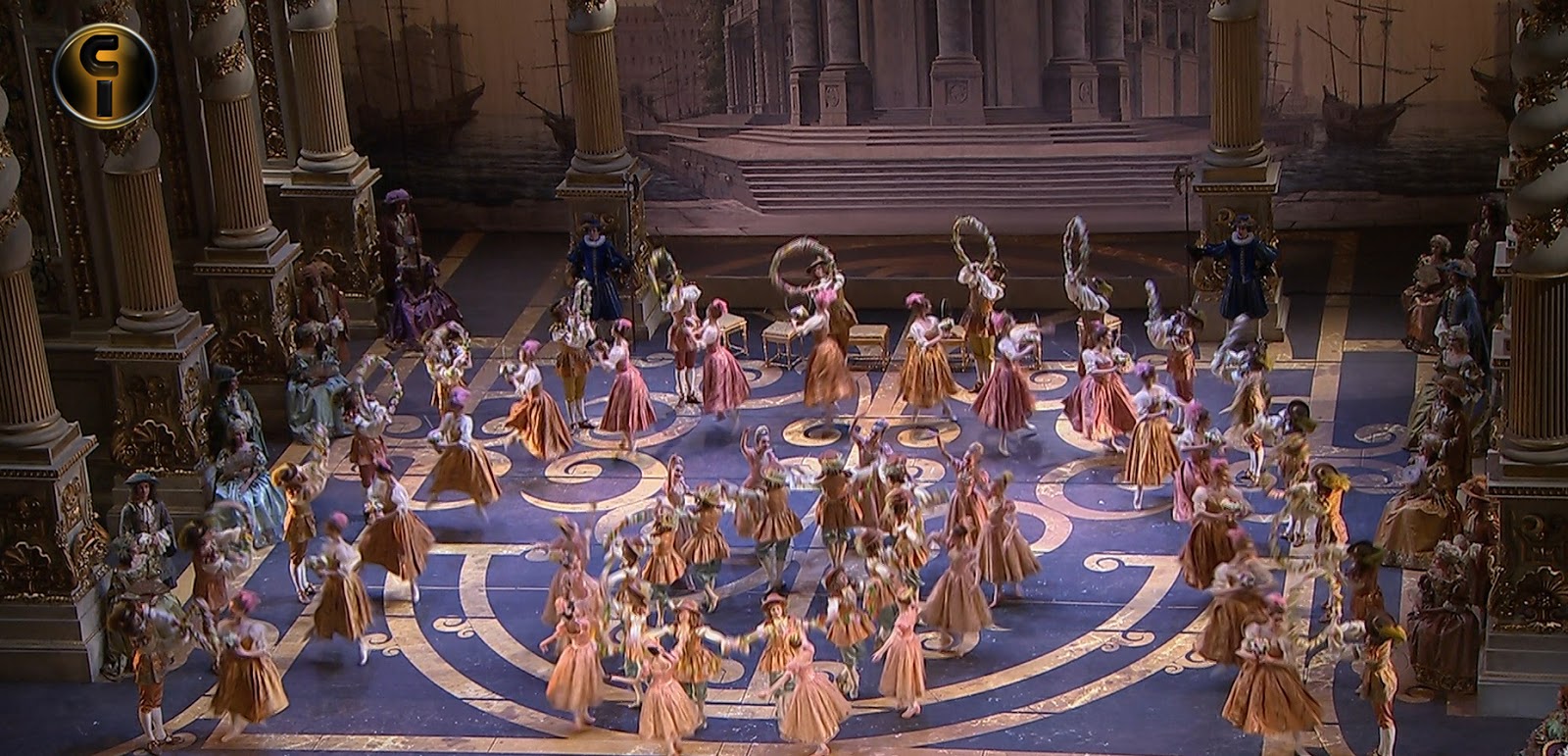 Игра «Верю - не верю»
1. Верите ли вы, что музыку балета «Спящая красавица» написал Сергей Прокофьев?
2. Верите ли вы, что в балете все артисты поют?
3. Верители ли вы, что злую колдунью зовут Карабос?
4. Верите ли вы, что балет объединяет музыку, живопись и марш?
5. Верите ли вы, что композитор написал балет на сюжет сказки Шарля Перро?
6. Верите ли вы, что главные события в этой сказке происходят  на балу?
7. Верит ли вы что контрастные образы в этом балете характеризую добро и зло?